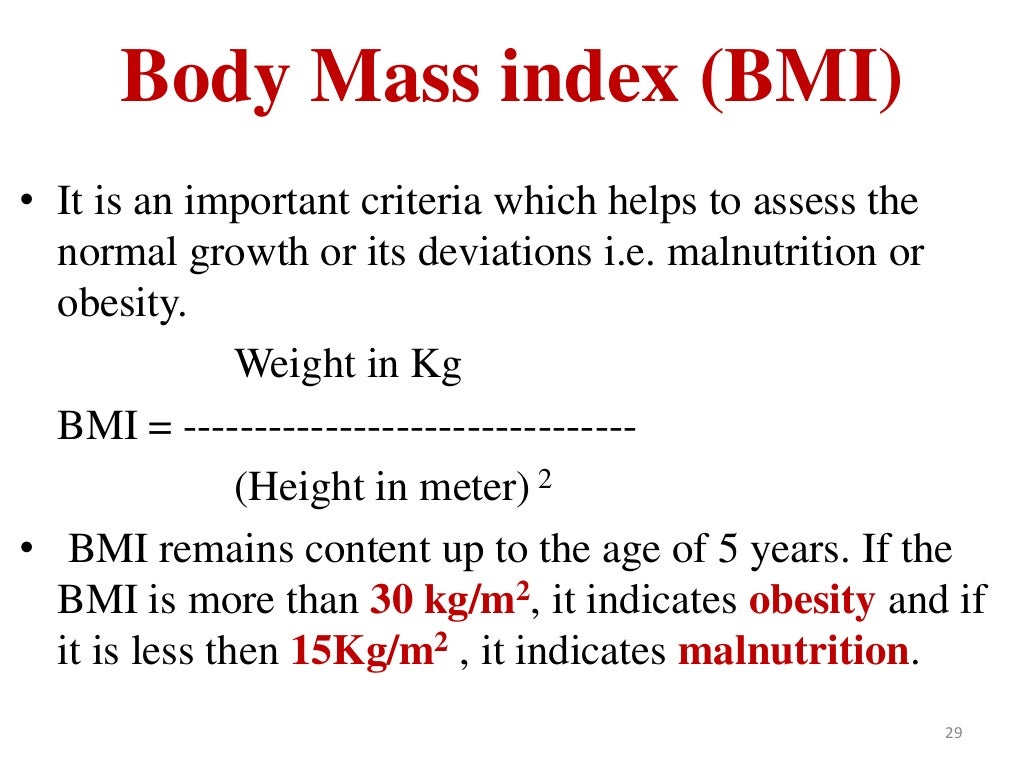 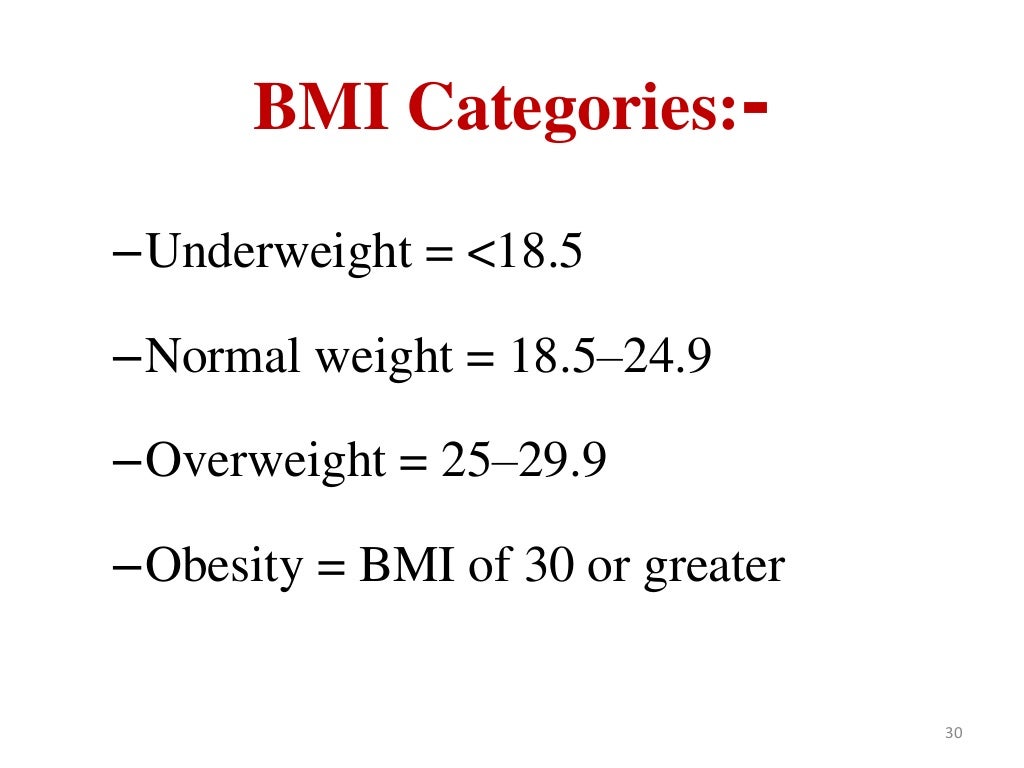 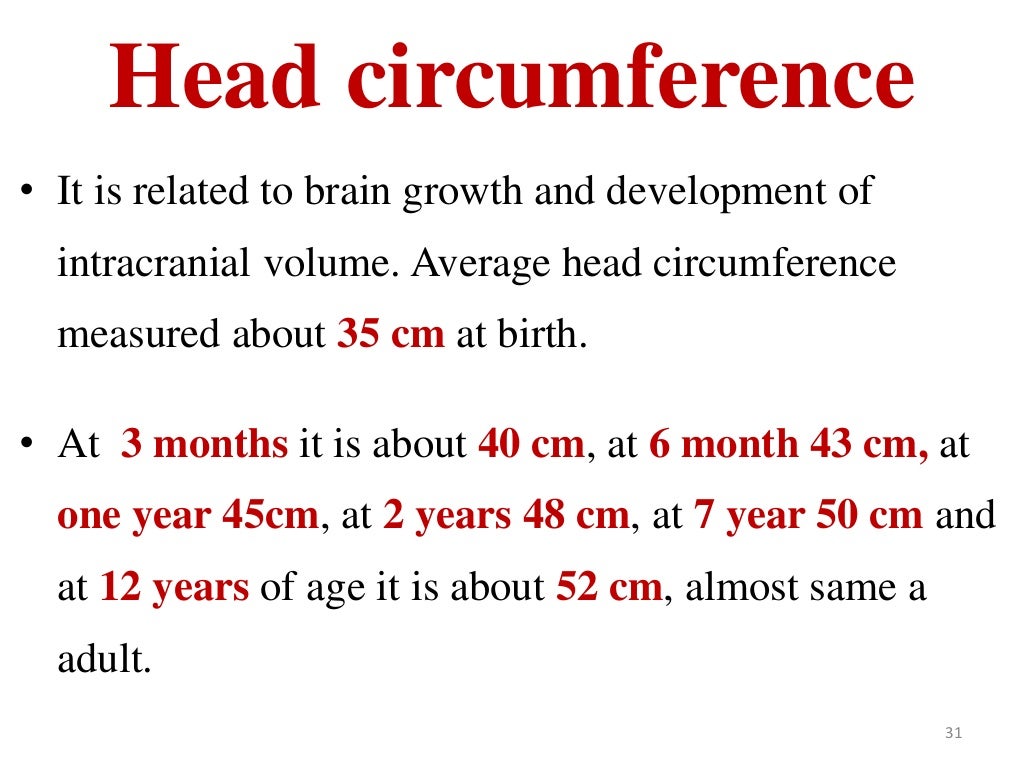 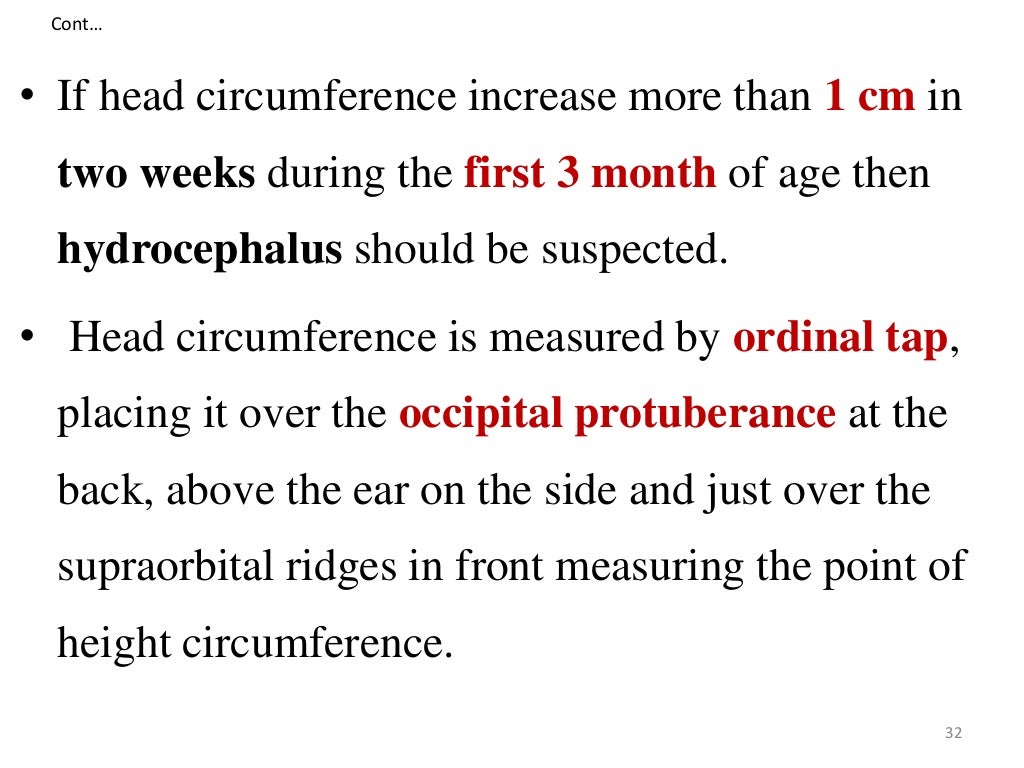 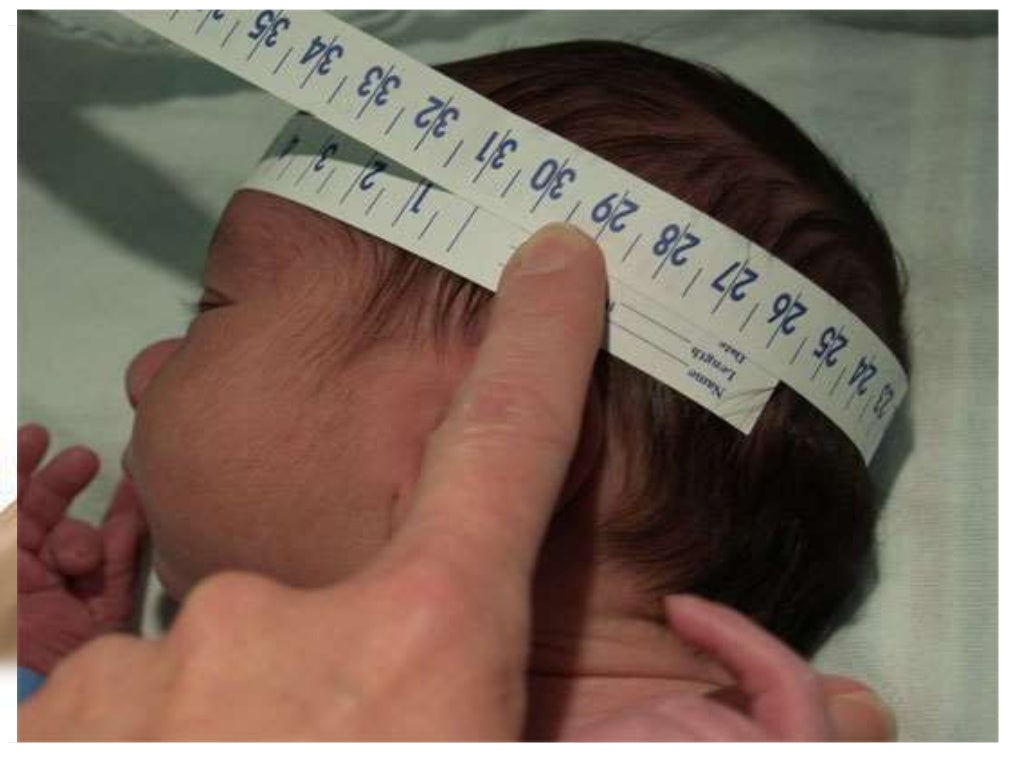 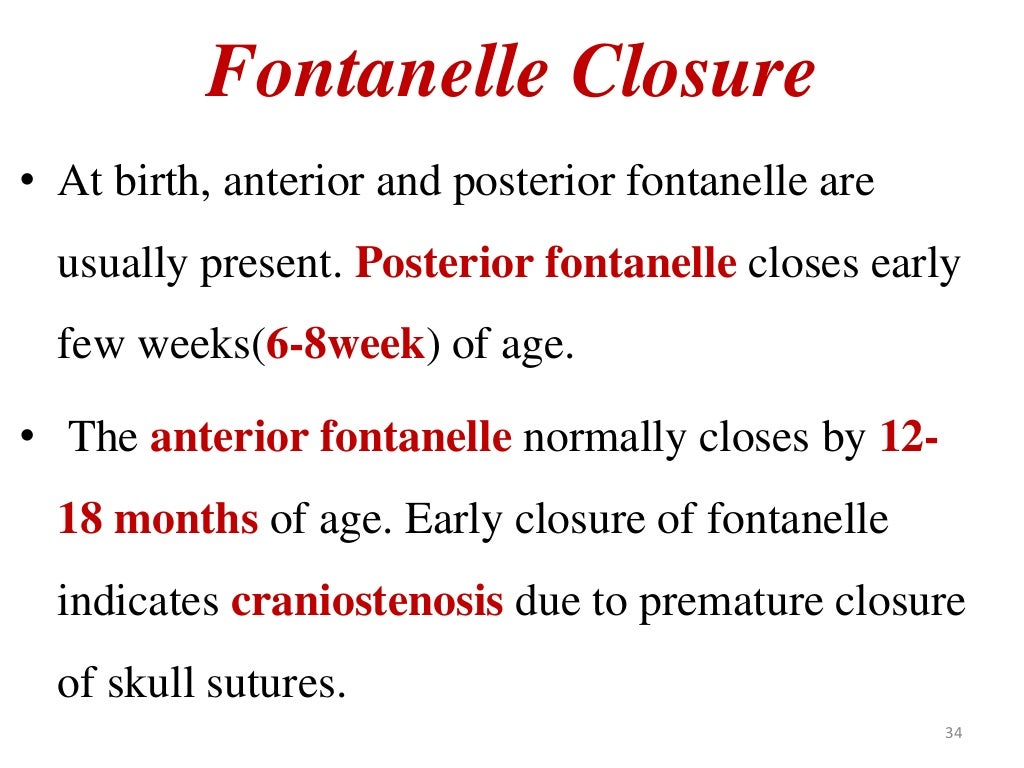 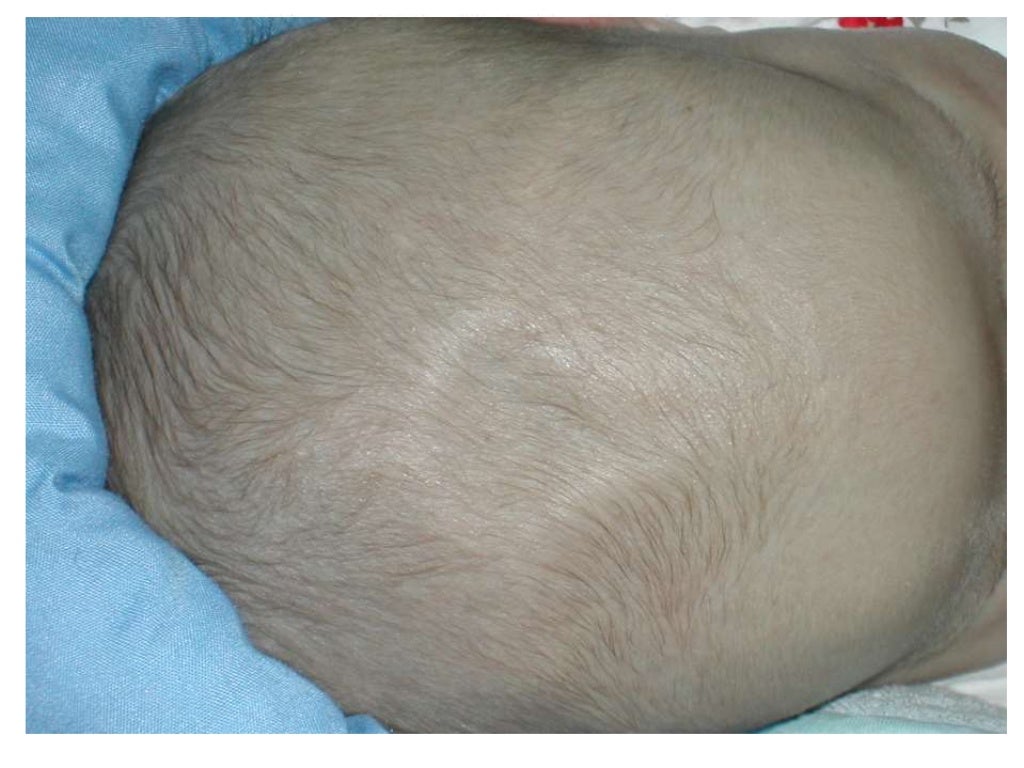 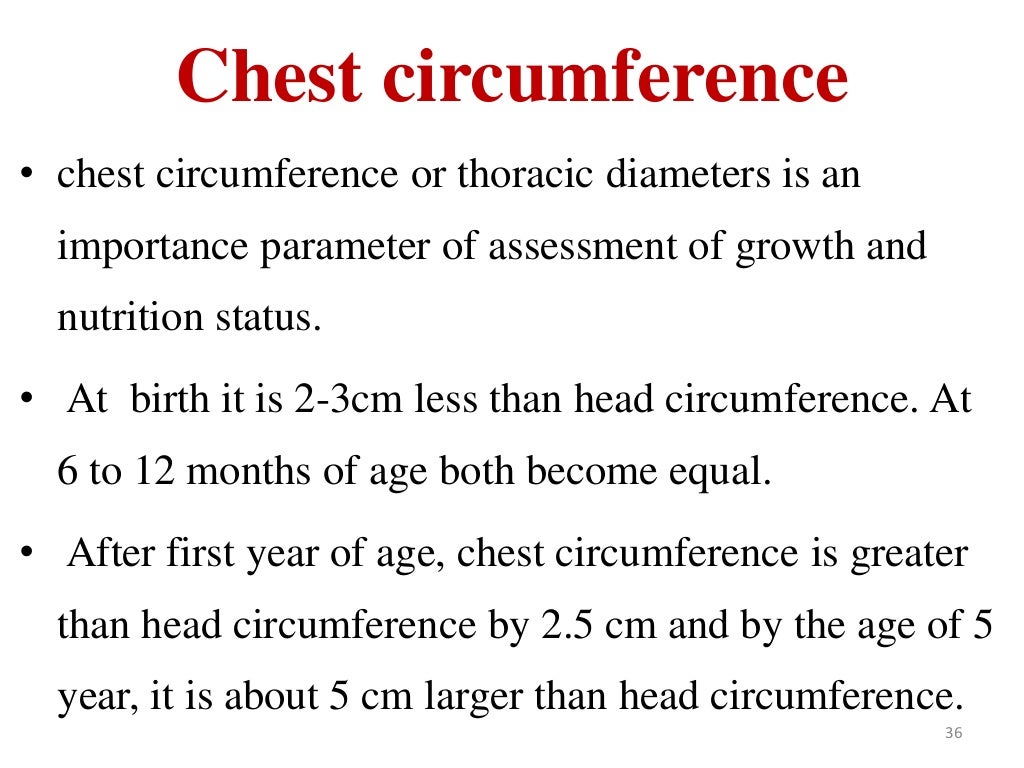 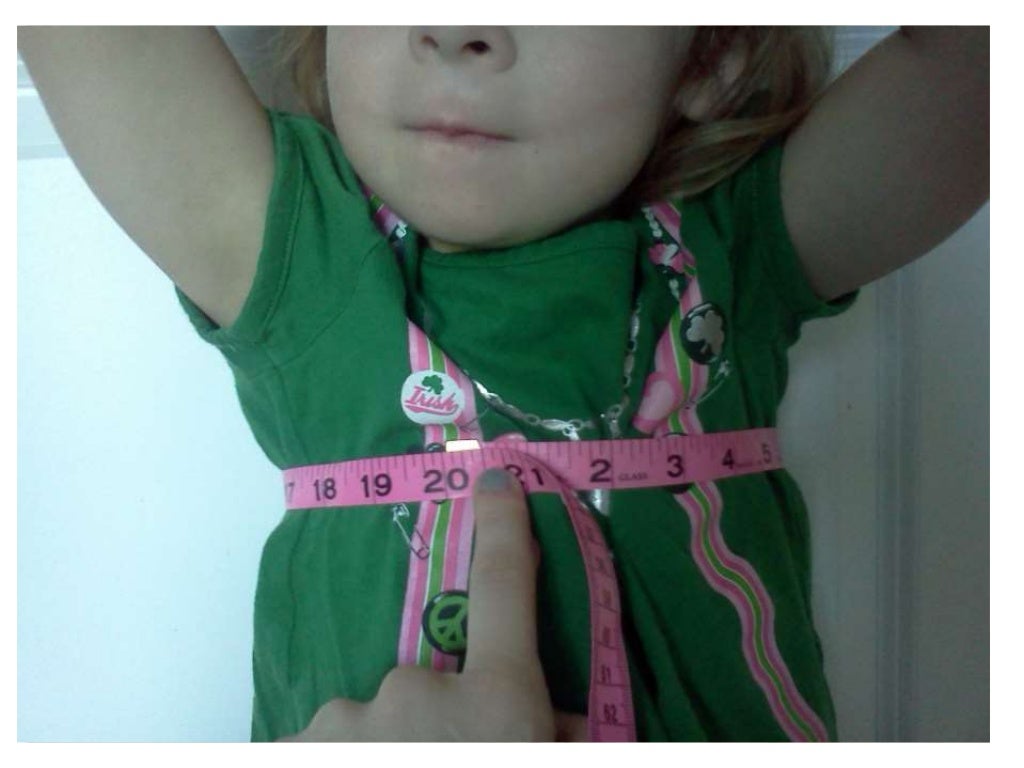 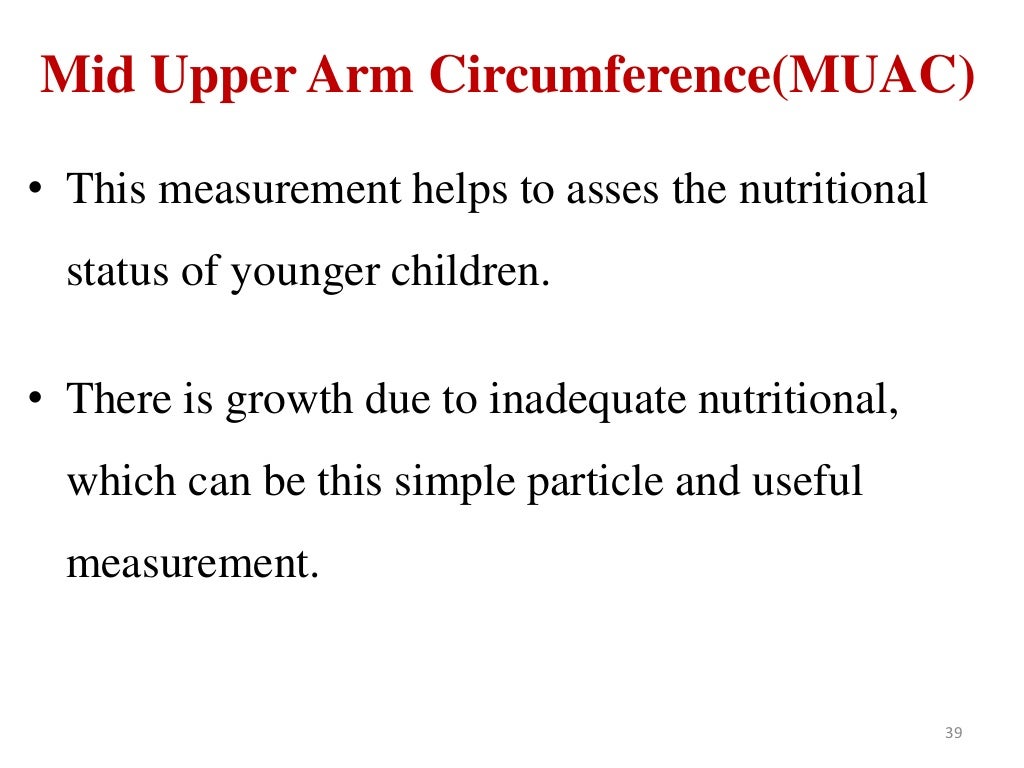 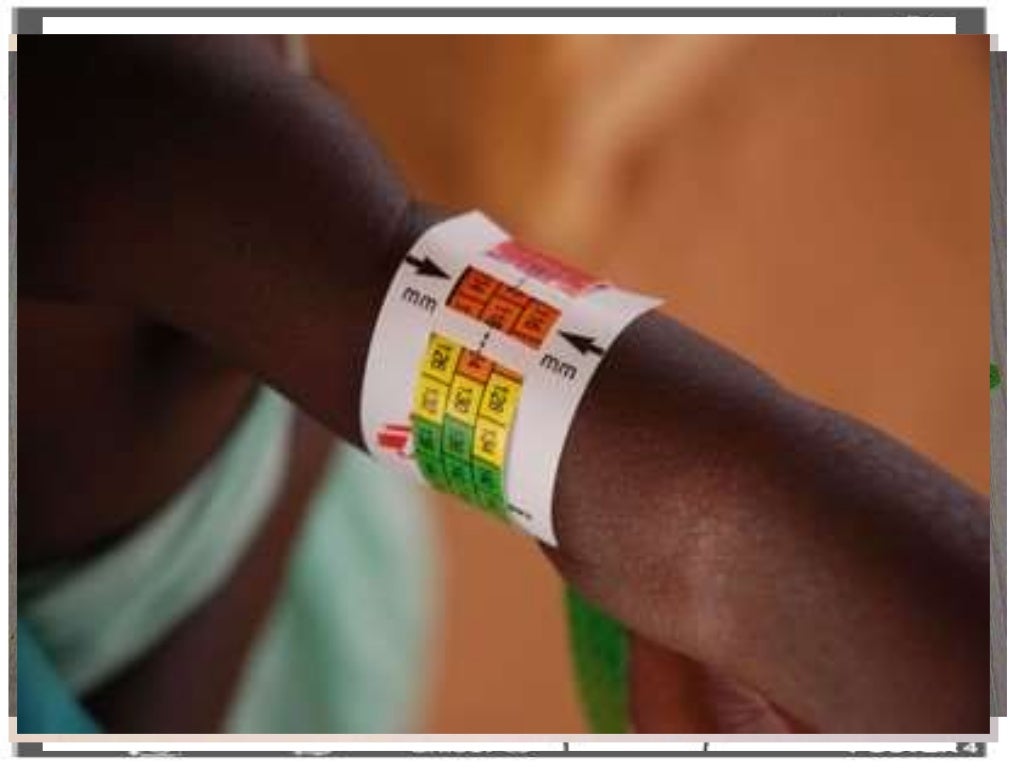 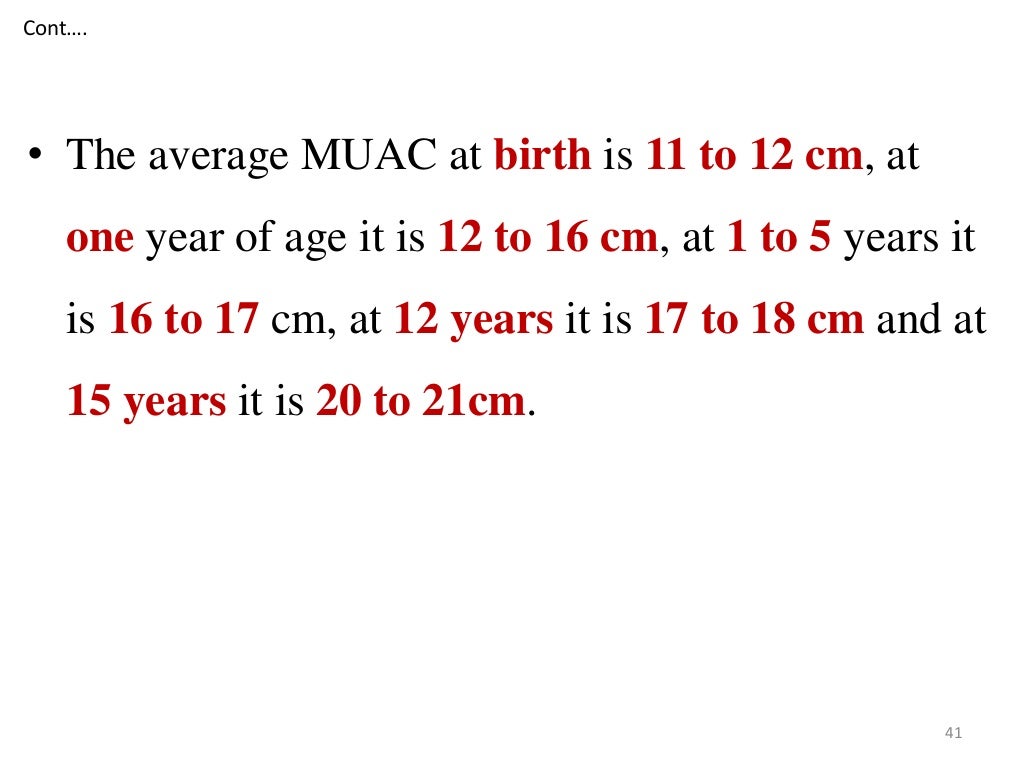 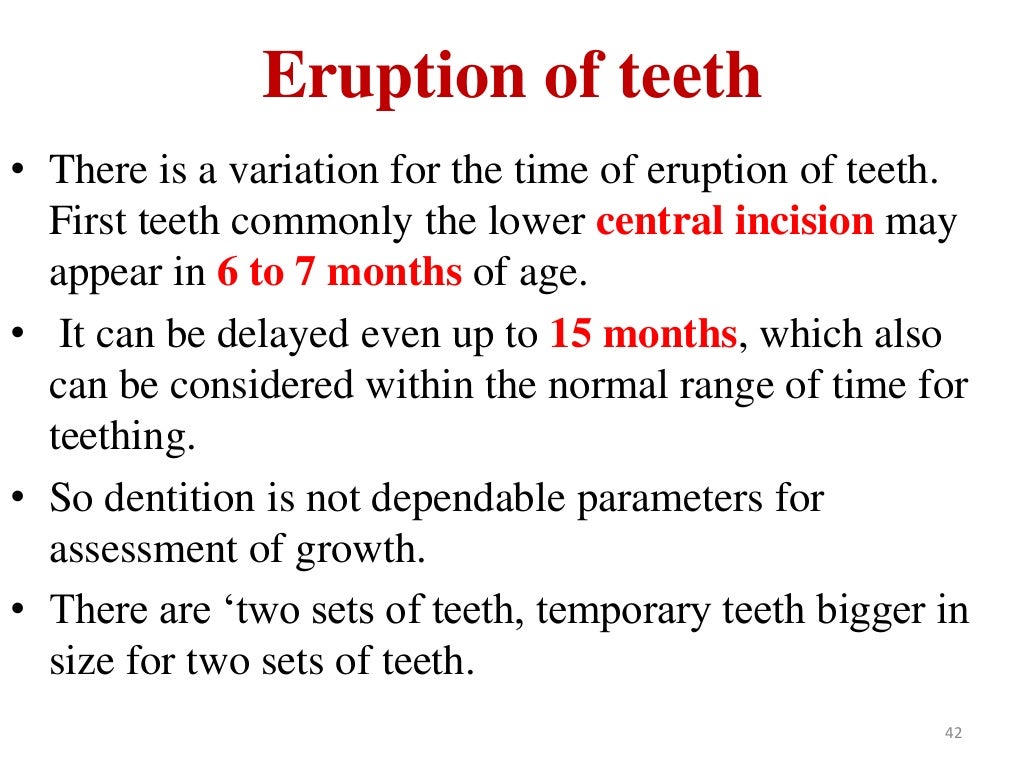 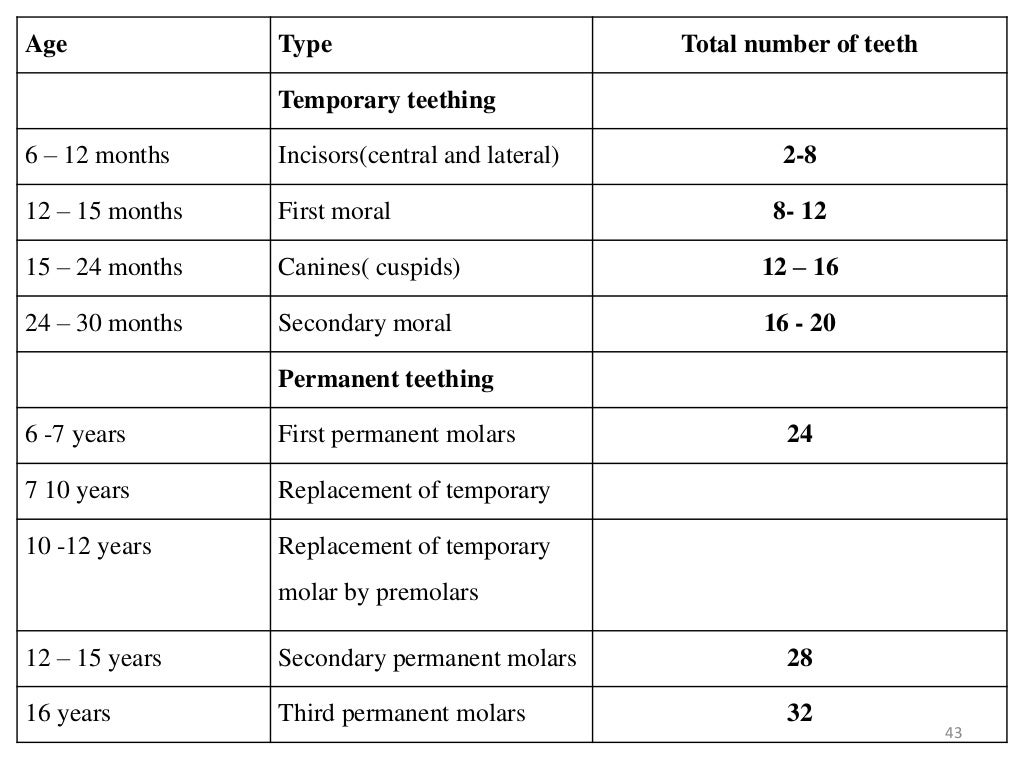 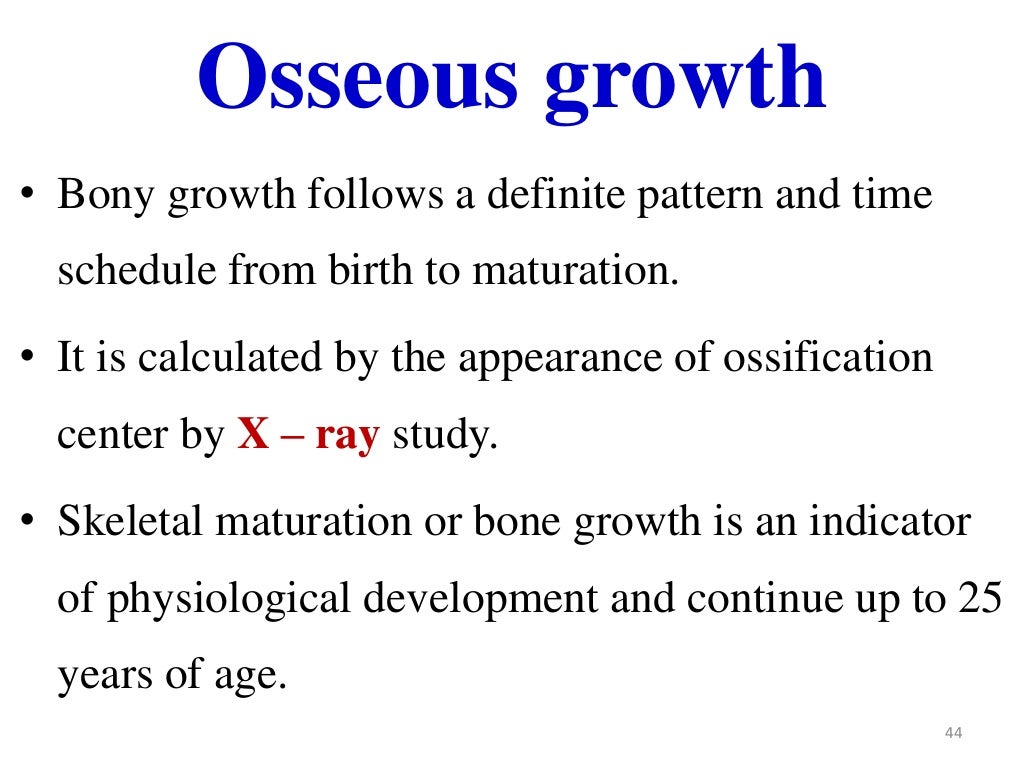 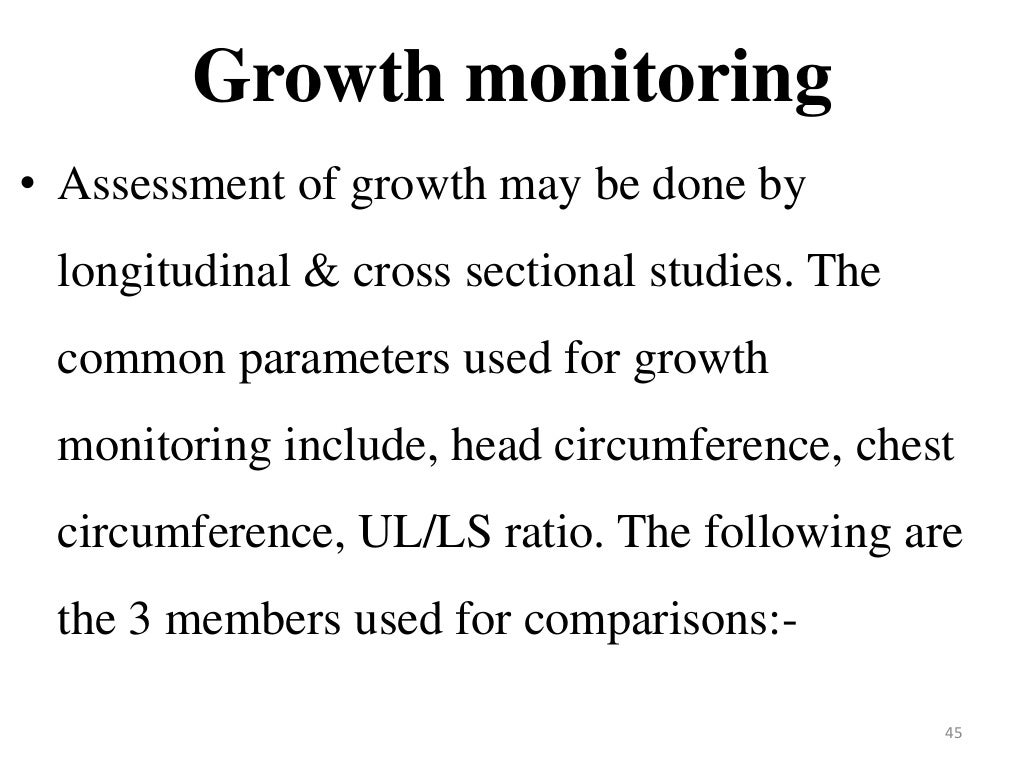 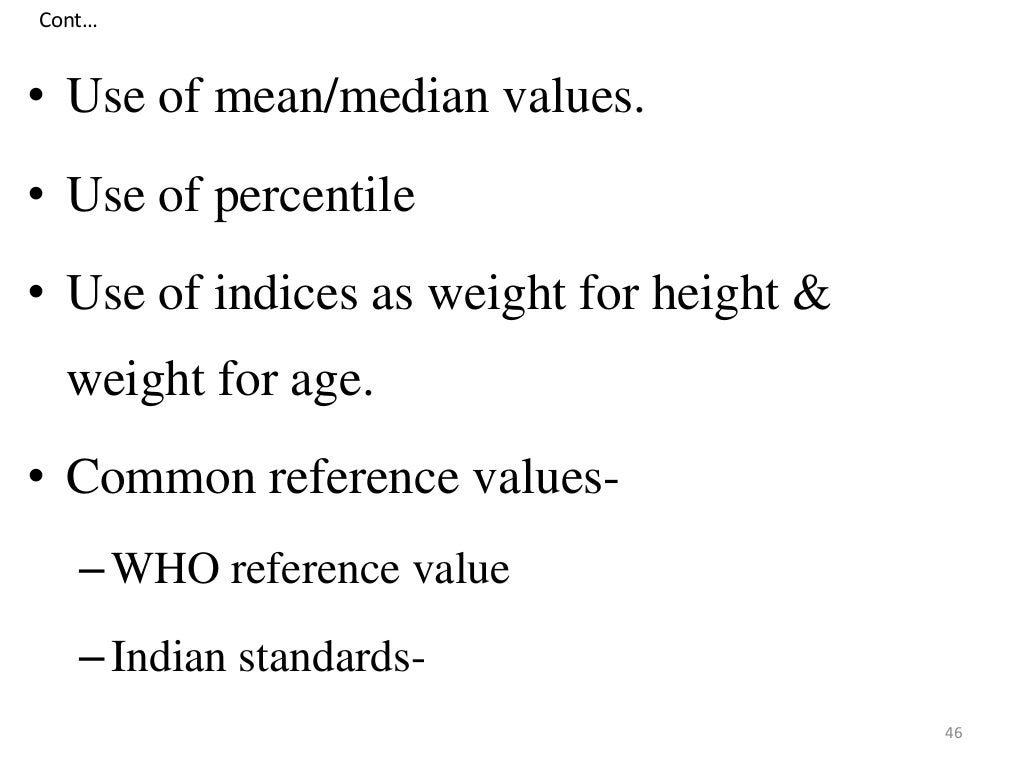 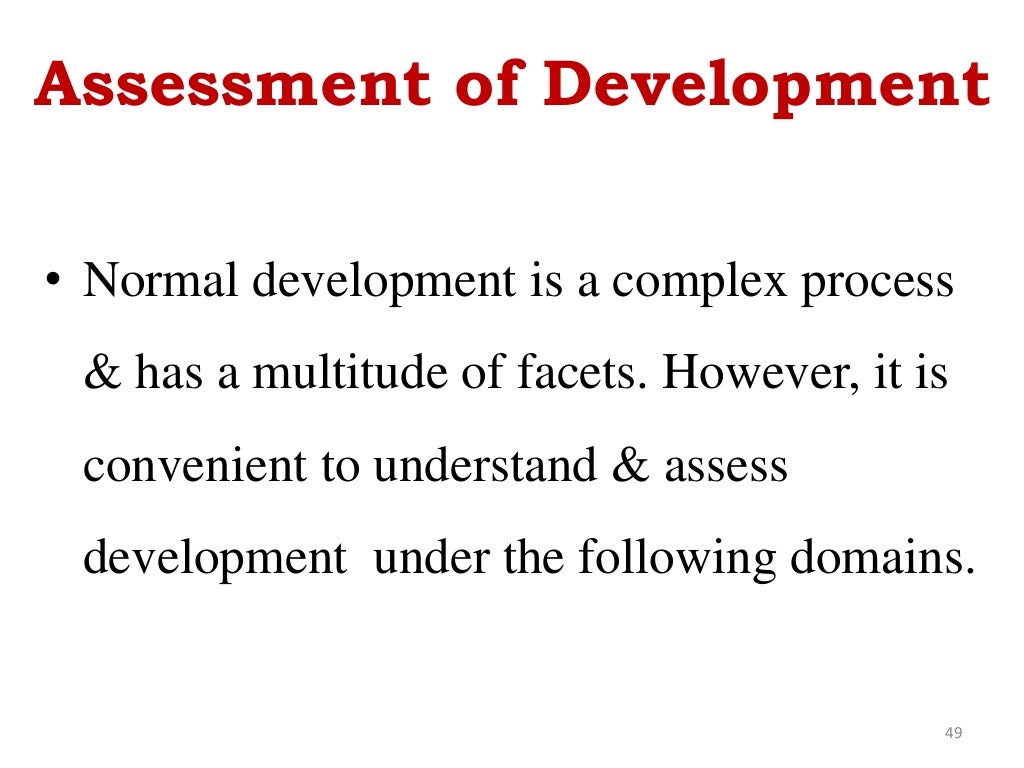 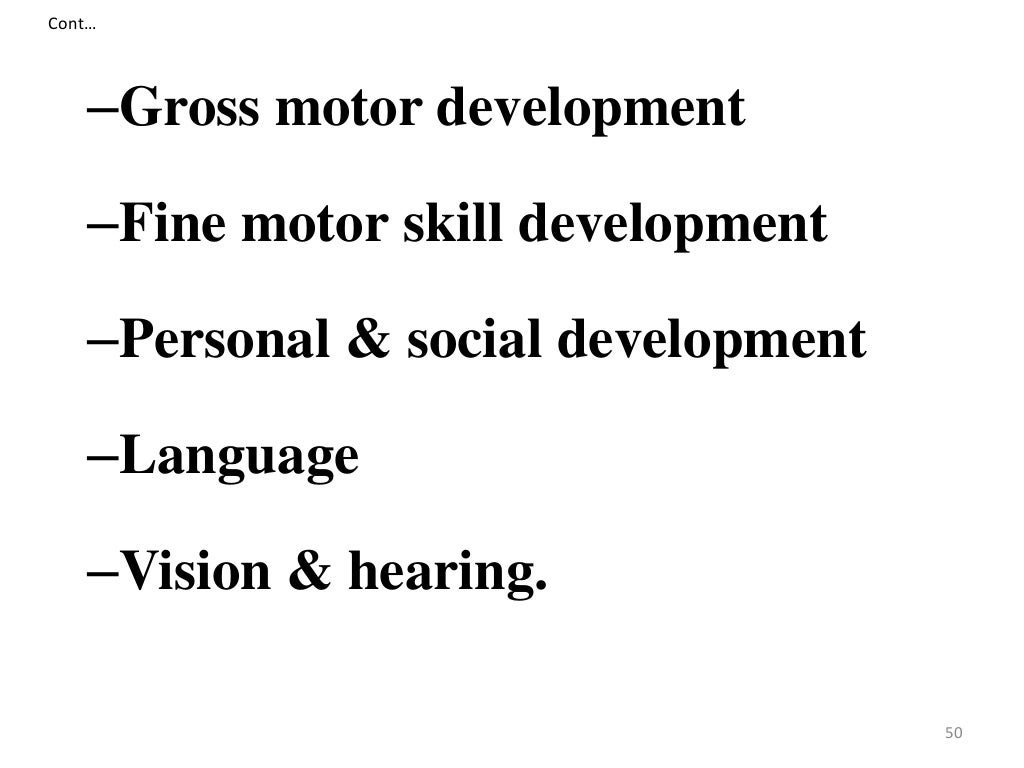 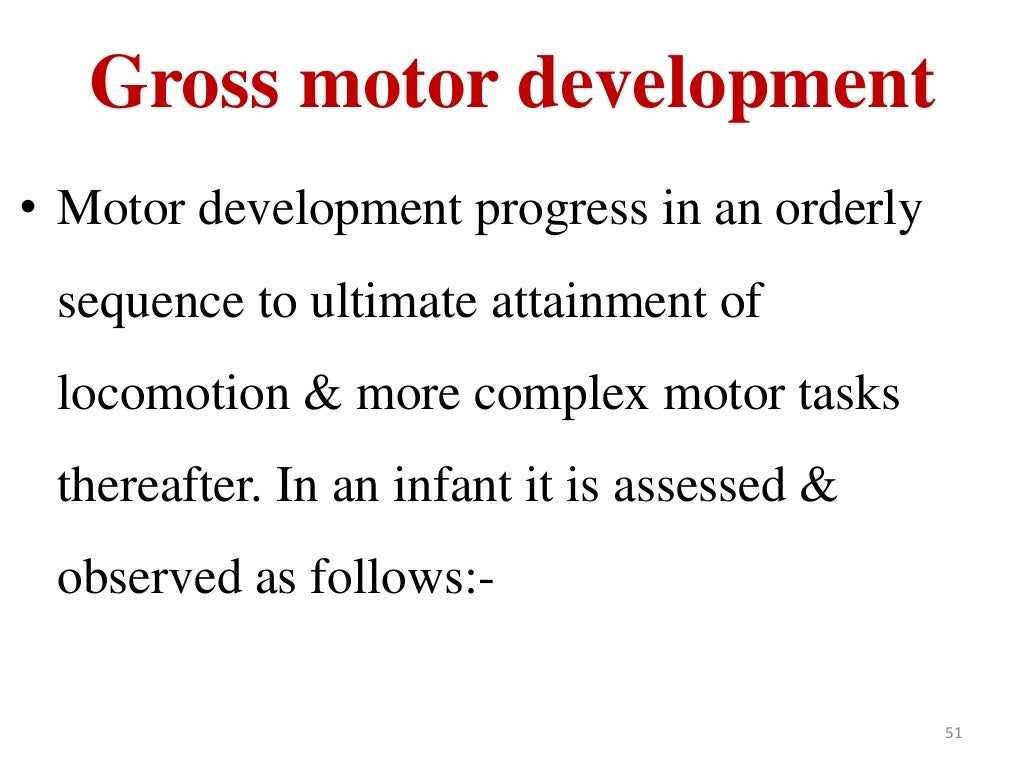 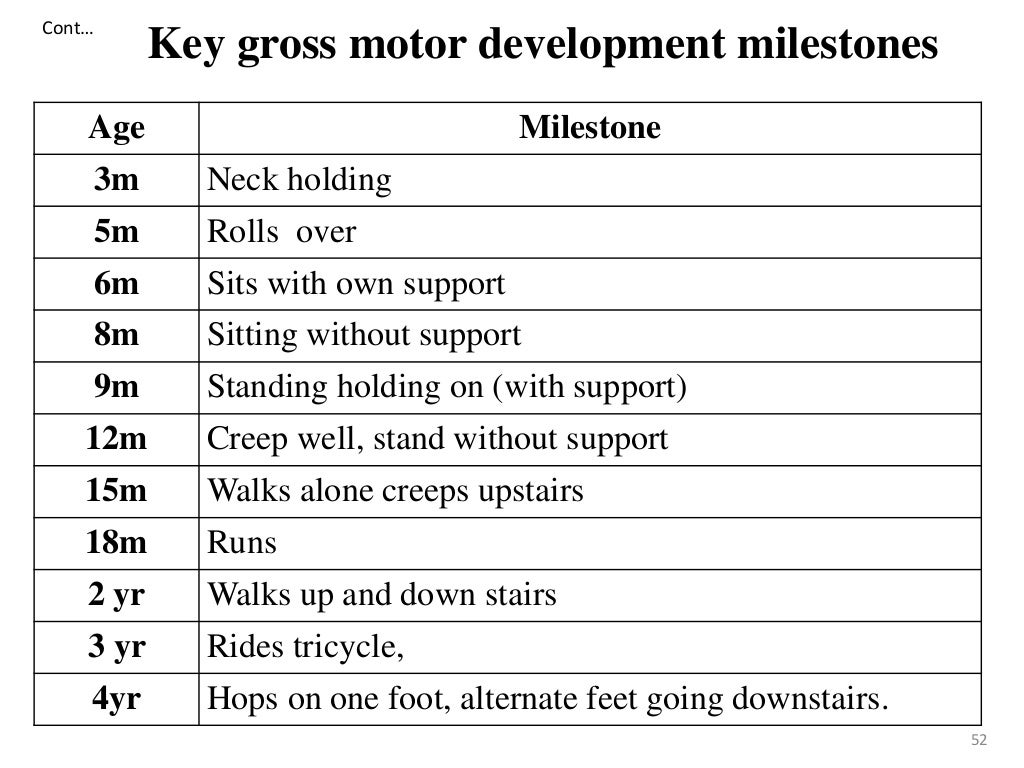 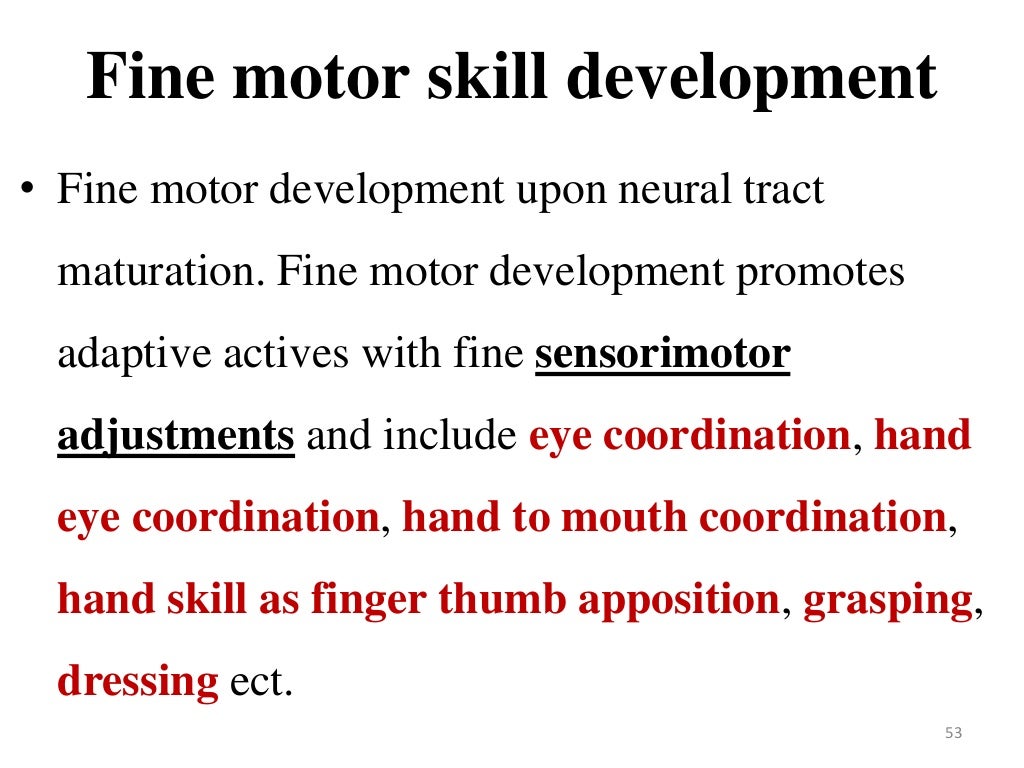 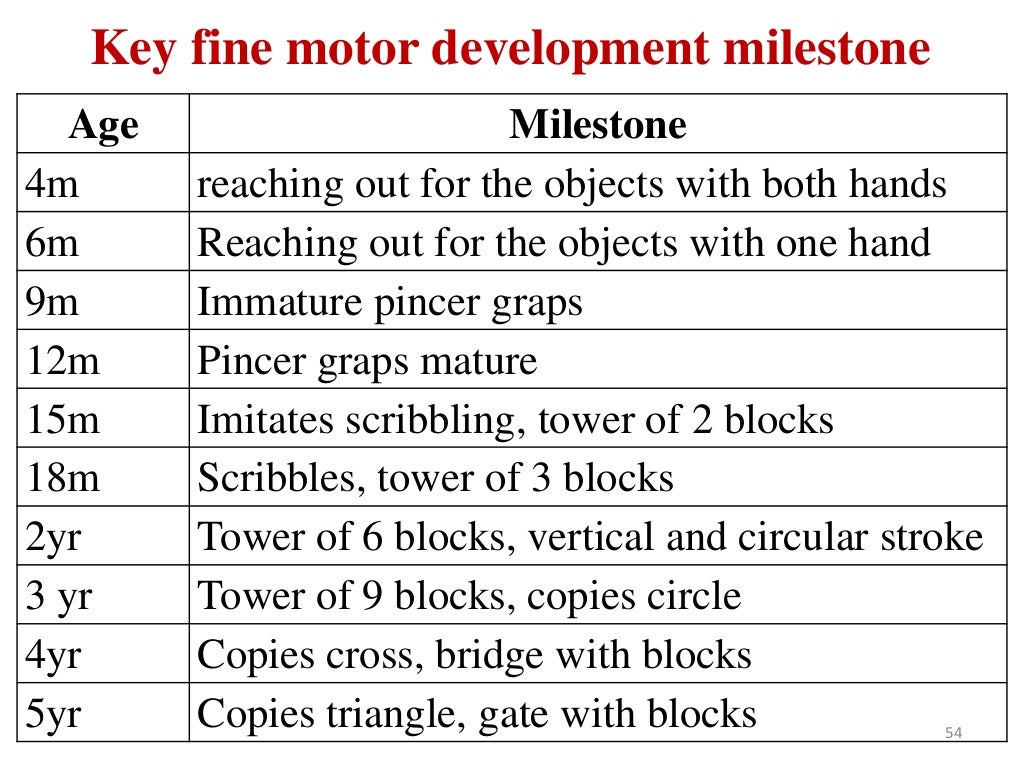 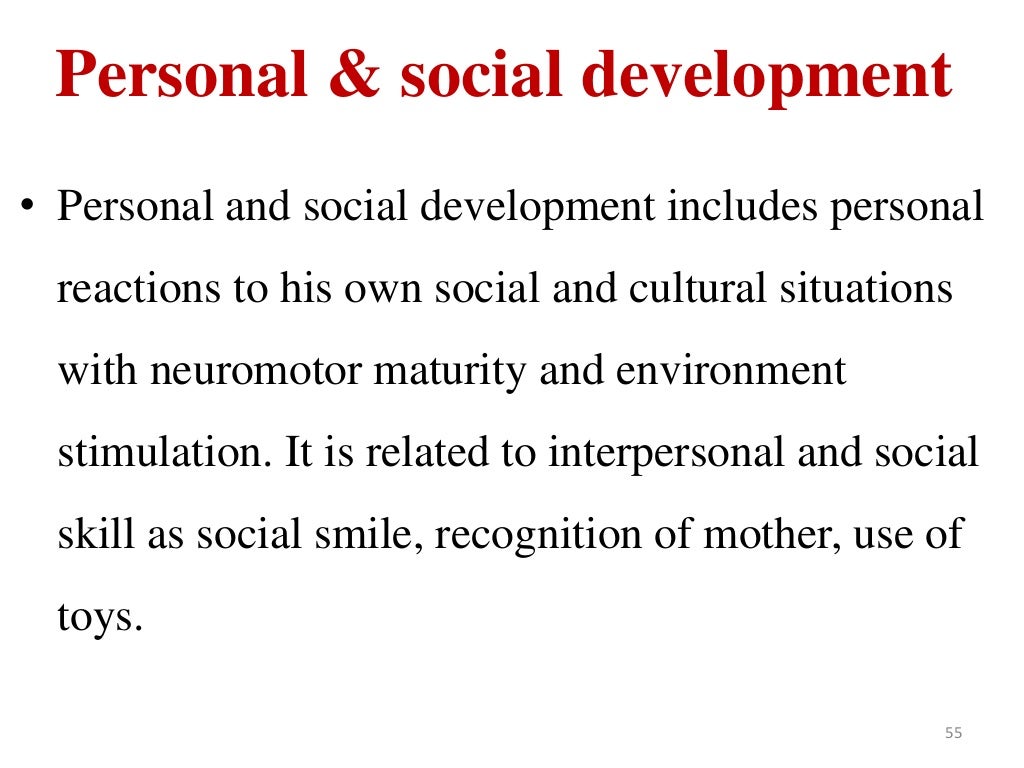 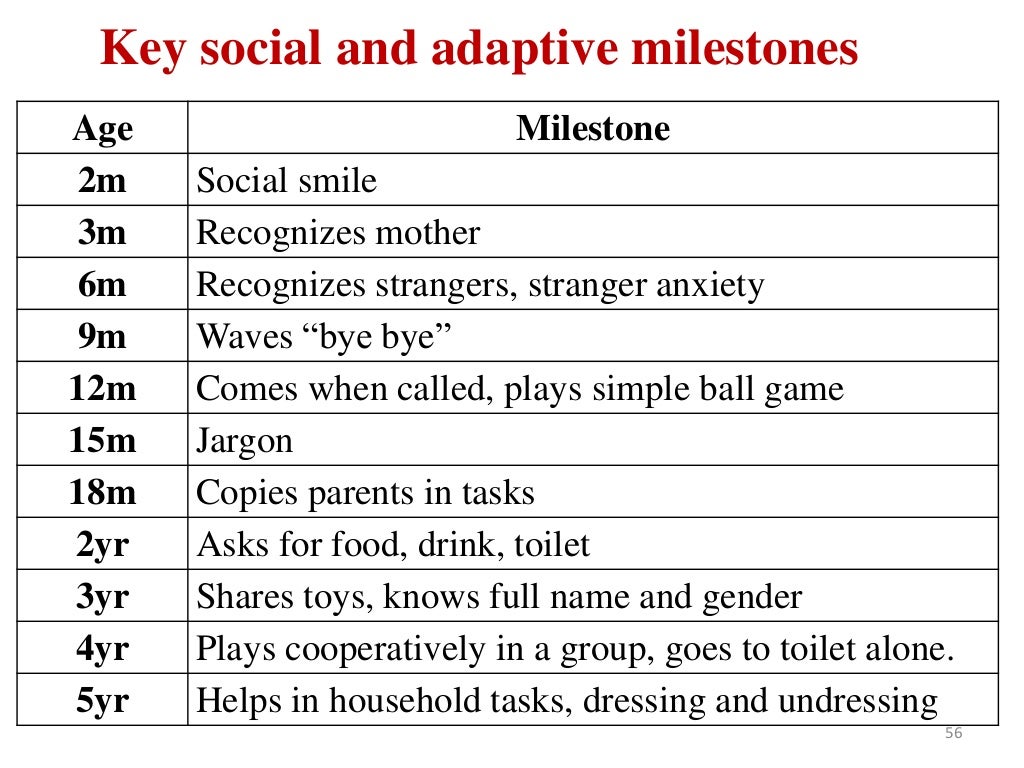 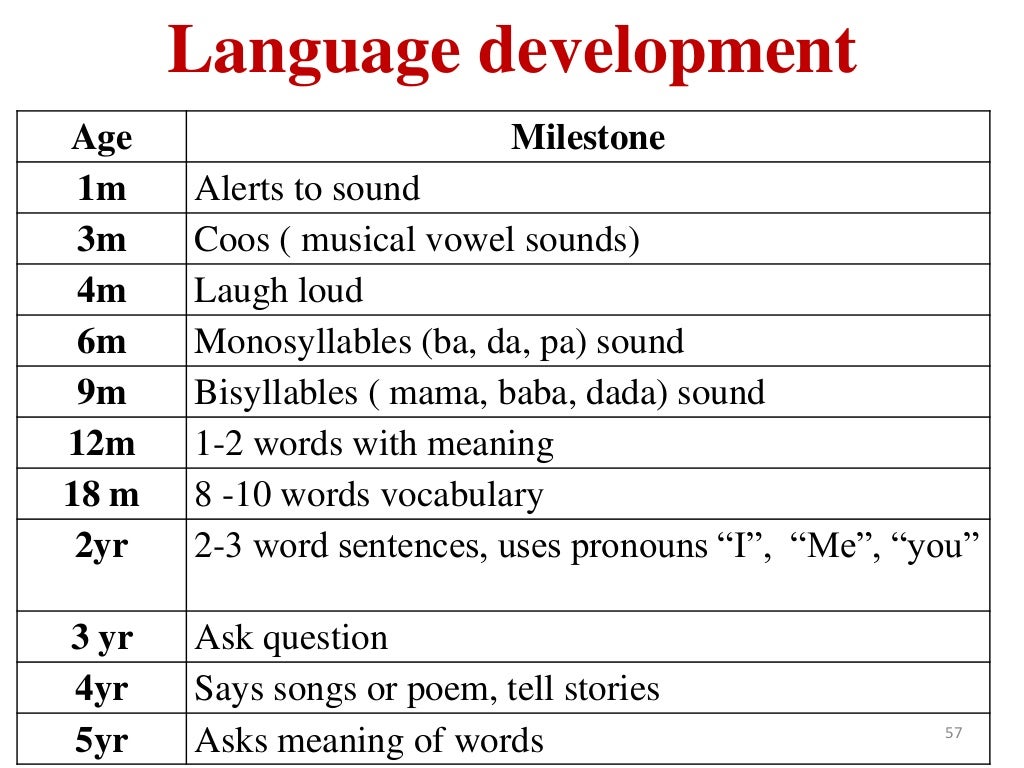 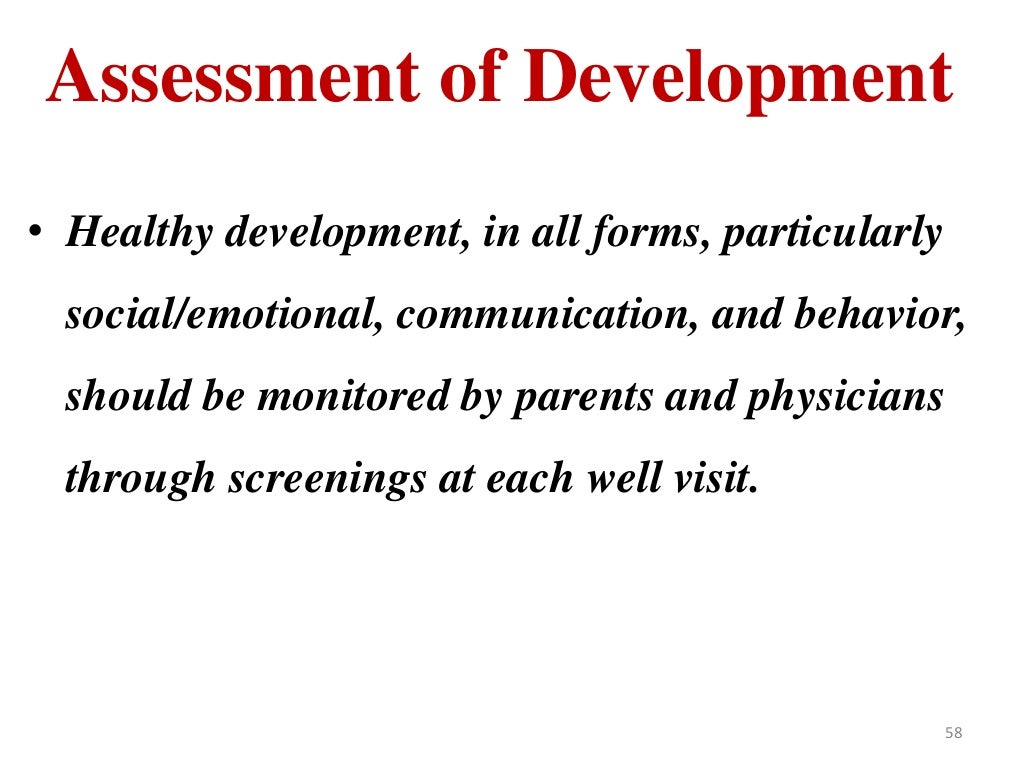 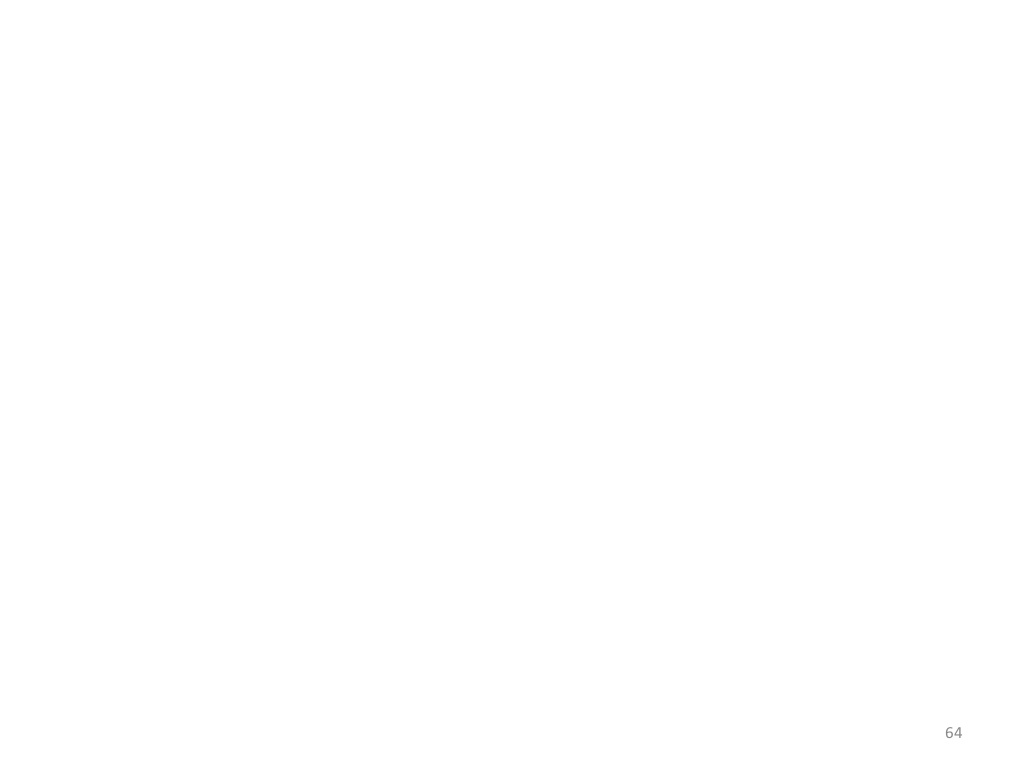 TAKE HOME MESSEGE
Some factors affecting growth are genetic, maternal, socioeconomic,
  nutrition,hormones,race , family size and birth order, psychological
  disturbance.
Lower the socioeconomic status shorter are the children.
Orthodontic treatment must be done earlier in girls as their 
  growth spurts is early.
Malocclusion requiring surgical correction should only be under
  taken after the growth spurt is completed.